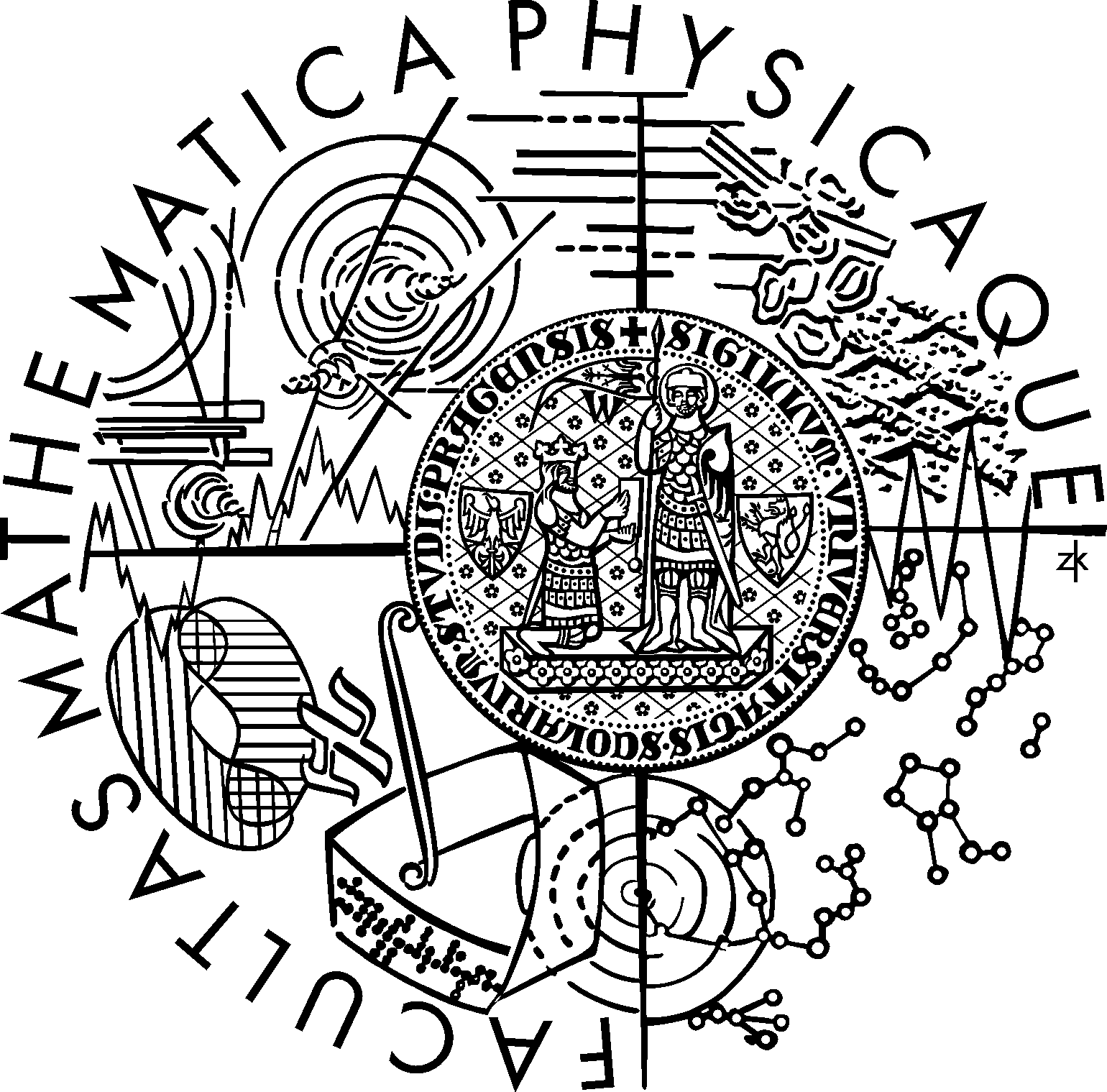 CLASSIFICATION OF ESQPTS
Pavel Stránský
www.pavelstransky.cz
Institute of Particle and Nuclear Physics 
Charles University in Prague
Czech Republic
In collaboration with: Pavel Cejnar, Michal Macek, Michal Kloc
IPNP, Charles Univeristy in Prague, Czech Republic
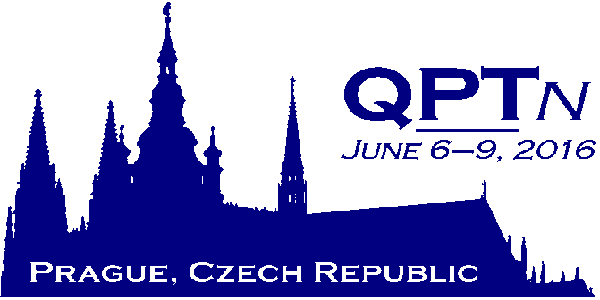 9 June 2016
QPTN-8, Prague, Czech Republic
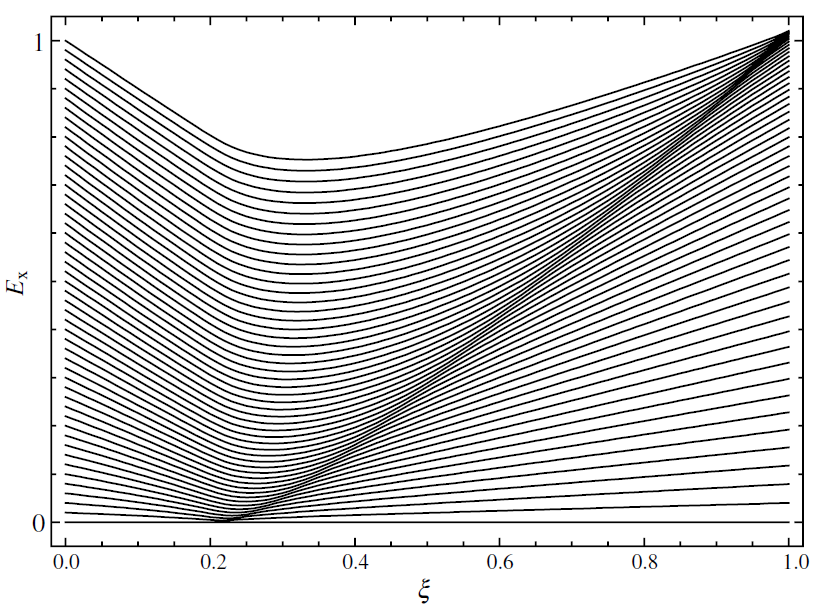 2-level pairing model
M.A. Caprio, P. Cejnar, F. Iachello, Annals of Physics 323, 1106 (2008)
in talks of Franco Iachello, Lea Santos, Michal Macek and others...
Manifestations of ESQPTs
arbitrary analytic function of p, q
f degrees of freedom
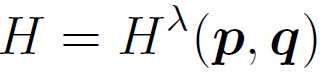 Level density
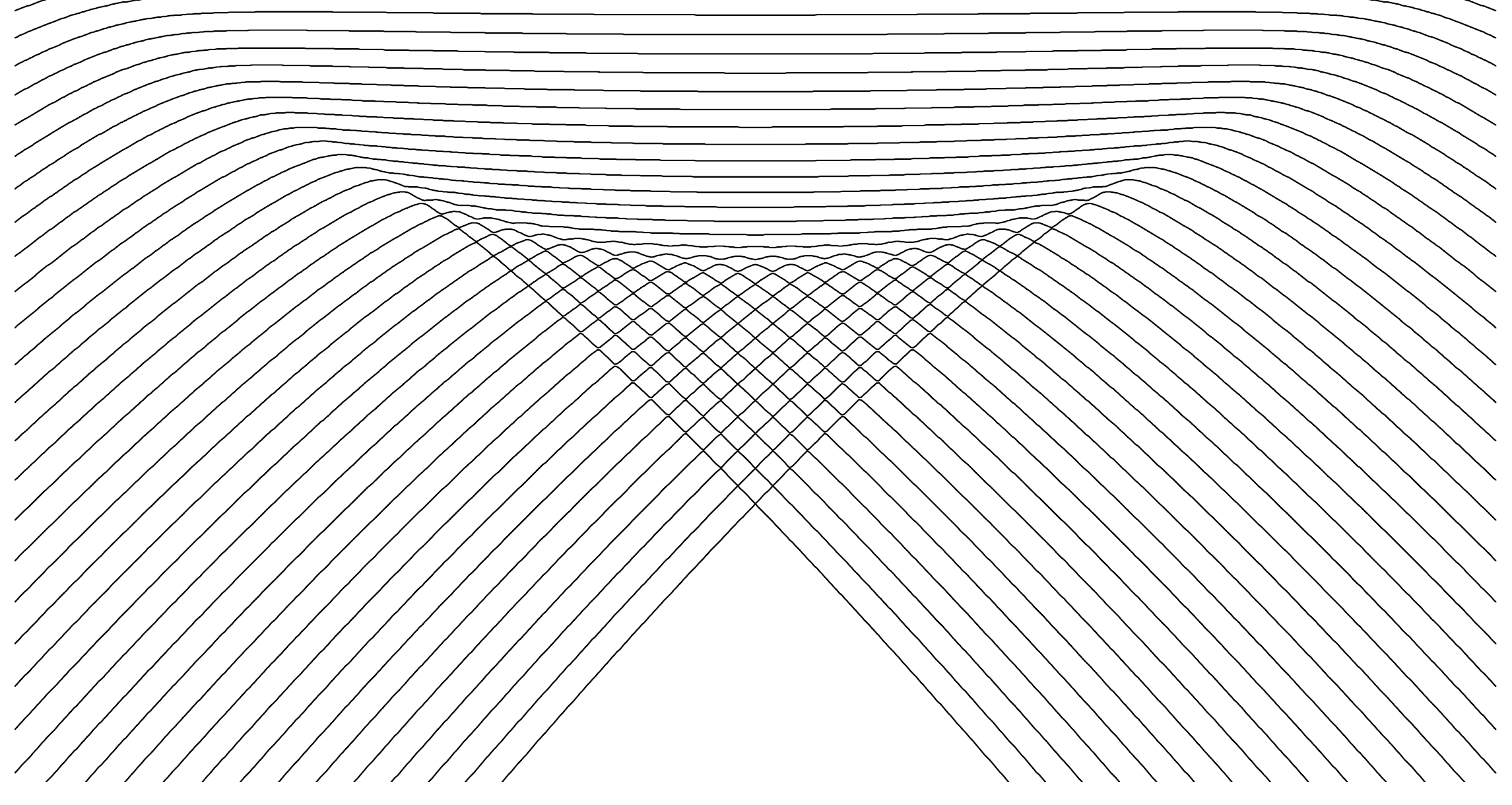 discontinuity in the level density r
smooth component
(Weyl formula)
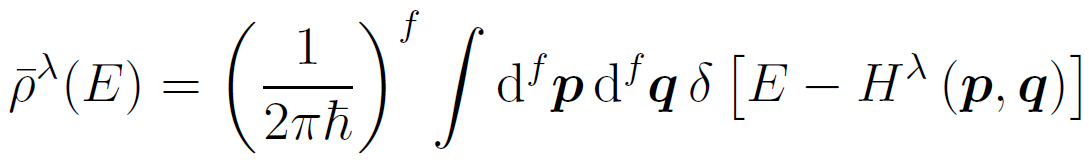 E
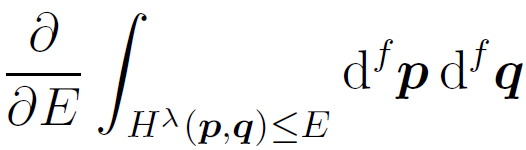 discontinuity in the level flow rate f
volume function 
of the classical phase space
control parameter l
I. Hoveijn, J. Math. Anal. Appl. 348, 530 (2008)
M. Kastner, Rev. Mod. Phys. 80, 167 (2008)
Flow rate
(coordinate)
(time)
role of velocity
given from the continuity equation
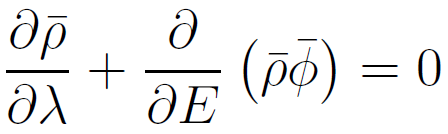 P. Stránský, M. Macek, P. Cejnar, Annals of Physics 345, 73 (2014)
P. Stránský, M. Macek, A. Leviatan, P. Cejnar, Annals of Physics 356, 57 (2015)
Level density: Nondegenerate stationary point
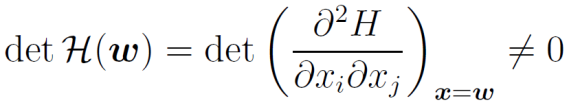 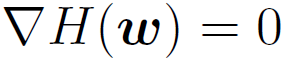 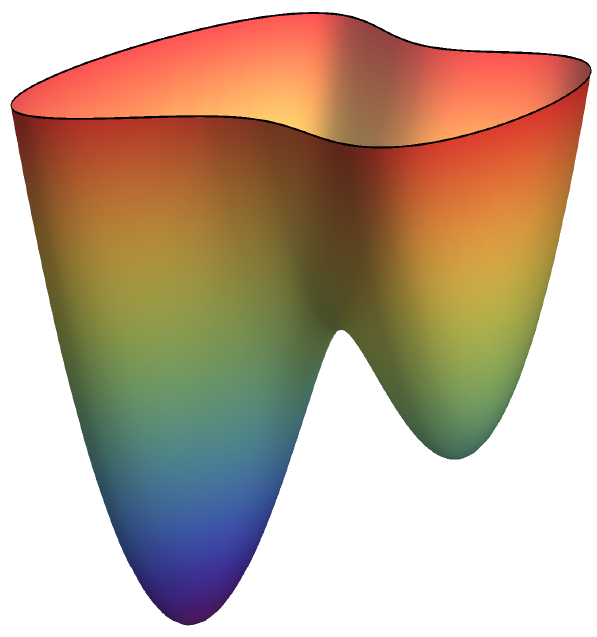 Morse lemma
Approximation of the Hamiltonian
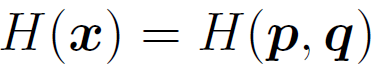 E
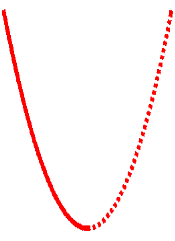 with quadratic function:
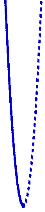 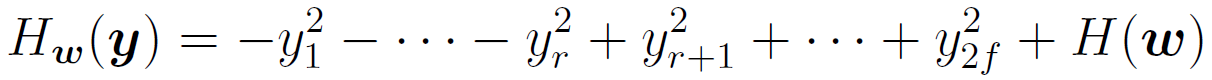 w
volume
integral
e
index of the stationary point
x2
y2
r even
r odd
[f-1]-th derivative
y1
x1
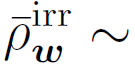 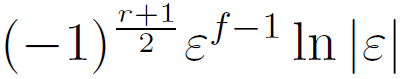 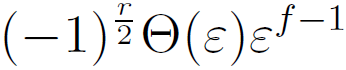 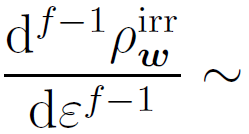 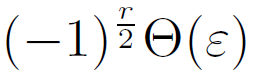 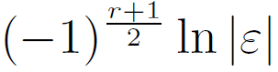 logarithmic divergence
jump
Ew
E
Ew
E
Level density: Nondegenerate stationary point
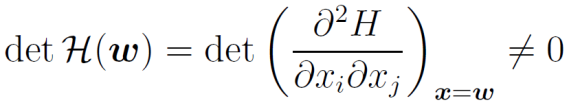 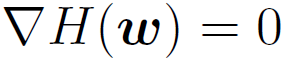 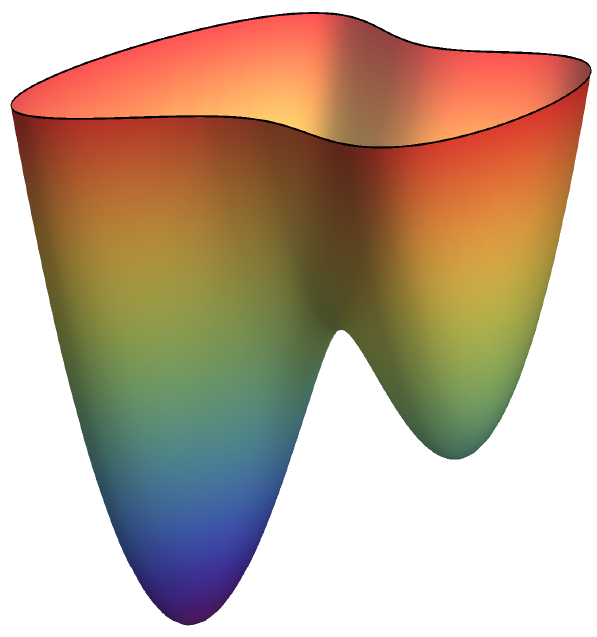 Morse lemma
Approximation of the Hamiltonian
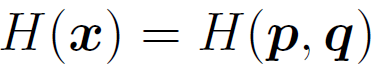 E
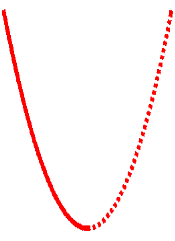 with quadratic function:
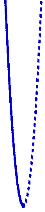 r even
r odd
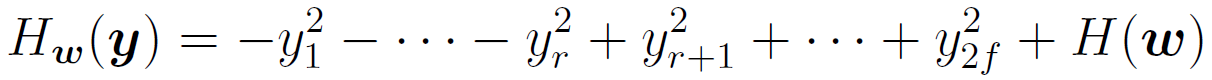 w
volume
integral
e
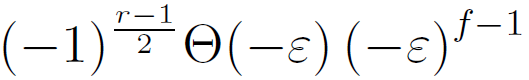 index of the stationary point
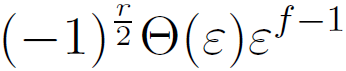 f half-integer
f integer
x2
y2
r even
r odd
[f-1]-th derivative
y1
x1
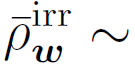 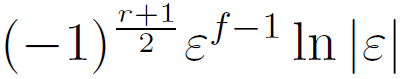 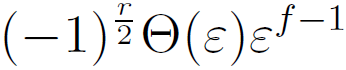 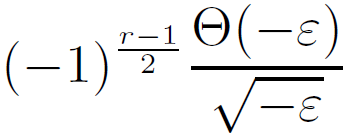 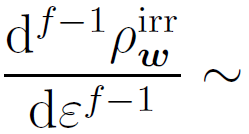 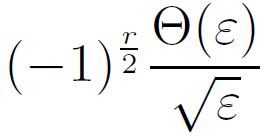 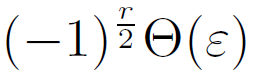 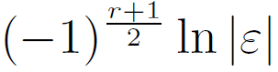 logarithmic divergence
inverse  sqrt
jump
Ew
E
Ew
E
Ew
E
Ew
E
Level density: Nondegenerate stationary point
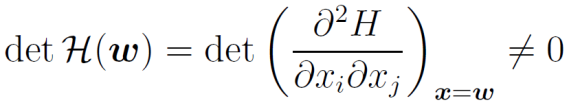 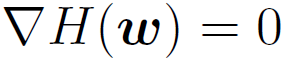 Relevant for:
lattices
time-dependent Hamiltonian systems
Morse lemma
Approximation of the Hamiltonian
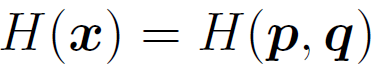 with quadratic function:
Each singularity of the level density at a nondegenerate stationary point is uniquely classified by two numbers (f,r)
r even
r odd
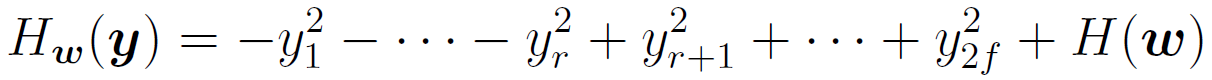 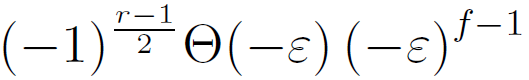 index of the stationary point
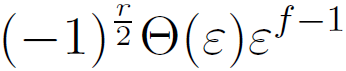 f half-integer
f integer
r even
r odd
[f-1]-th derivative
Michal Macek
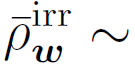 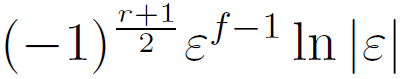 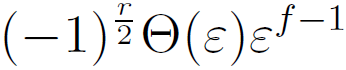 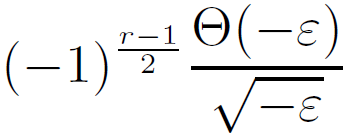 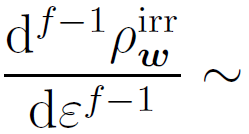 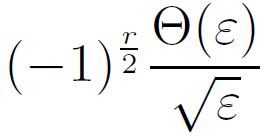 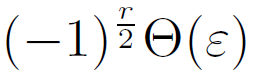 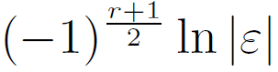 logarithmic divergence
inverse  sqrt
jump
Ew
E
Ew
E
Ew
E
Ew
E
Level density: Degenerate stationary point
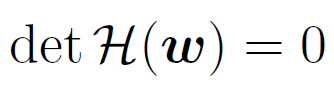 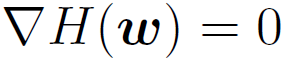 Structural stability
- an arbitrarily small perturbation converts any function into a Morse function:
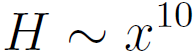 M. Kastner, Rev. Mod. Phys. 80, 167 (2008)
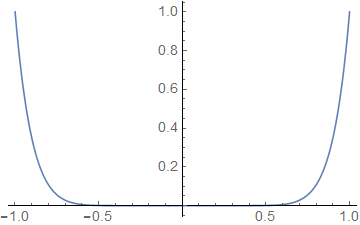 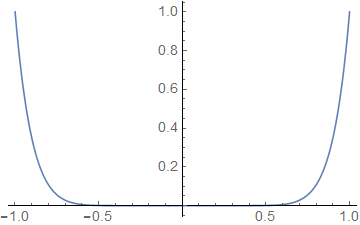 x
flat minimum
quadratic minimum
Flat minimum – level density
- discontinuity in the            -th derivative
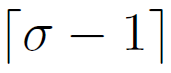 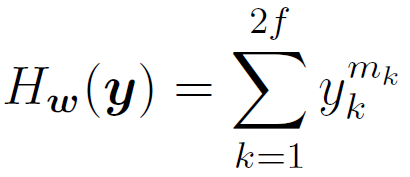 (analytic only for mk even integer)
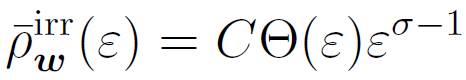 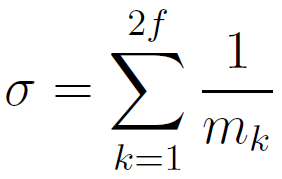 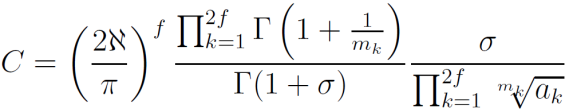 Example: 3 noninteracting CUSP systems
8 local minima (3,0)
- upward jump
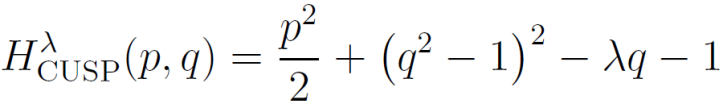 12 saddle points (3,1)
- upward log divergence
f=3 degrees of freedom
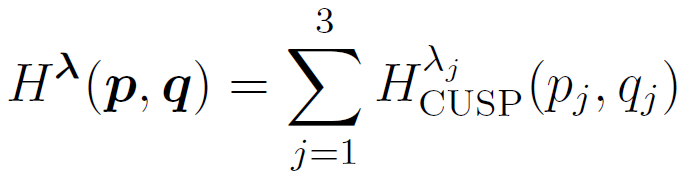 6 saddle points (3,2)
- downward jump
local maximum (3,3)
- downward log divergence
- special choice of the parameters
l1 = 0.25
l2 = 0.5
l3 = 0.75
27 stationary points:
(singularities in the 2nd derivative)
Singularities expected in the 2nd derivative of the level density and flow rate
Example: 3 noninteracting CUSP systems
Level density
8 local minima (3,0)
- upward jump
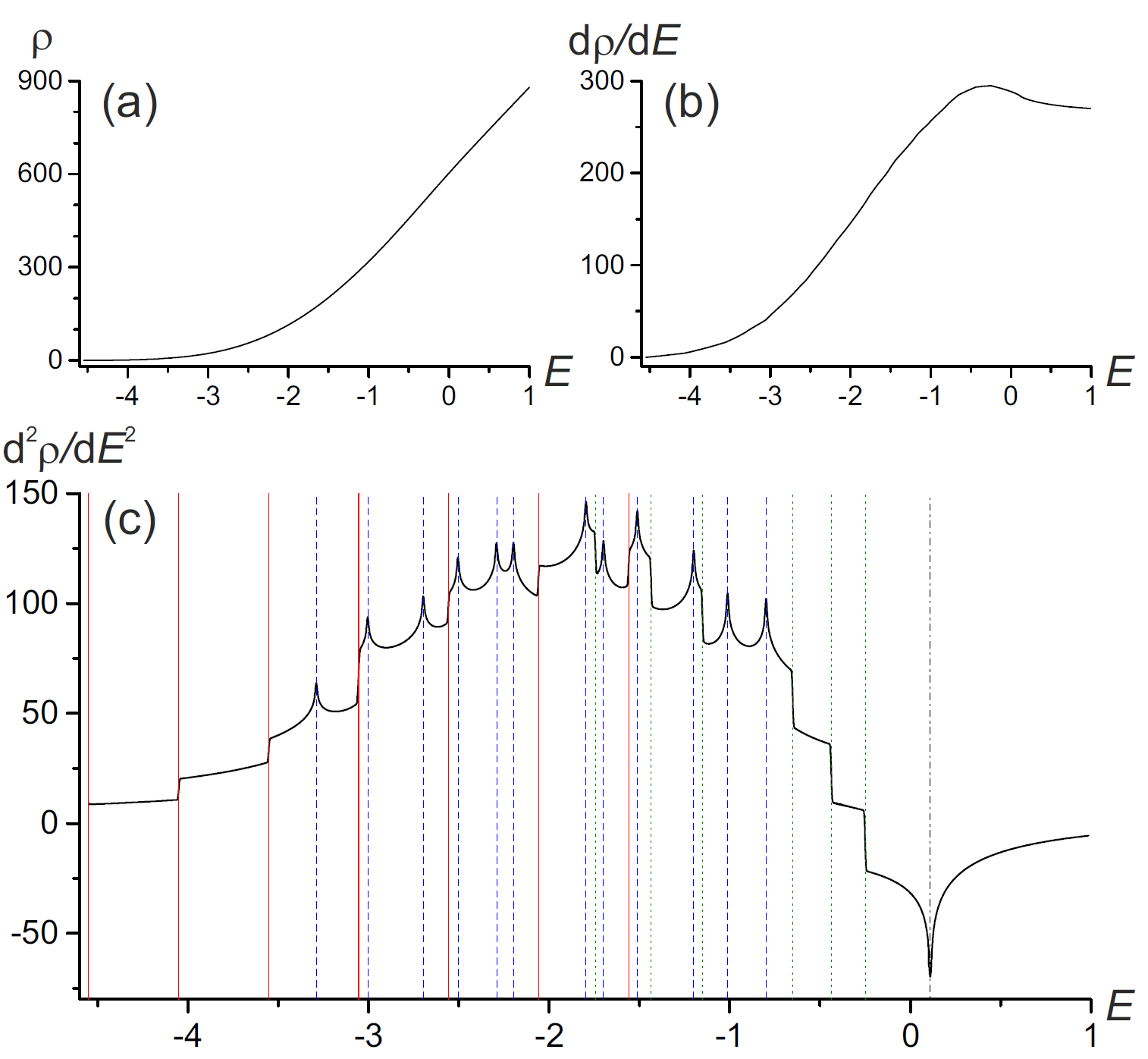 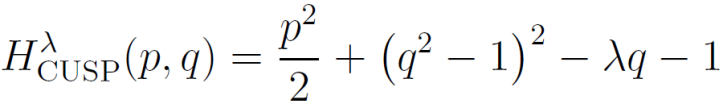 12 saddle points (3,1)
- upward log divergence
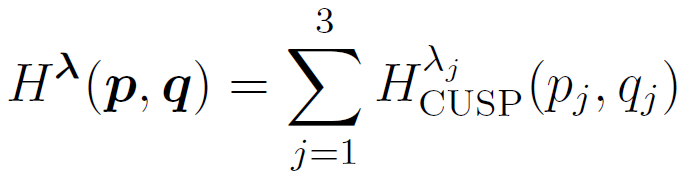 6 saddle points (3,2)
- downward jump
local maximum (3,3)
- downward log divergence
- special choice of the parameters
l1 = 0.25
l2 = 0.5
l3 = 0.75
27 stationary points:
(singularities in the 2nd derivative)
Example: 3 noninteracting CUSP systems
Flow rate
8 local minima (3,0)
- jump
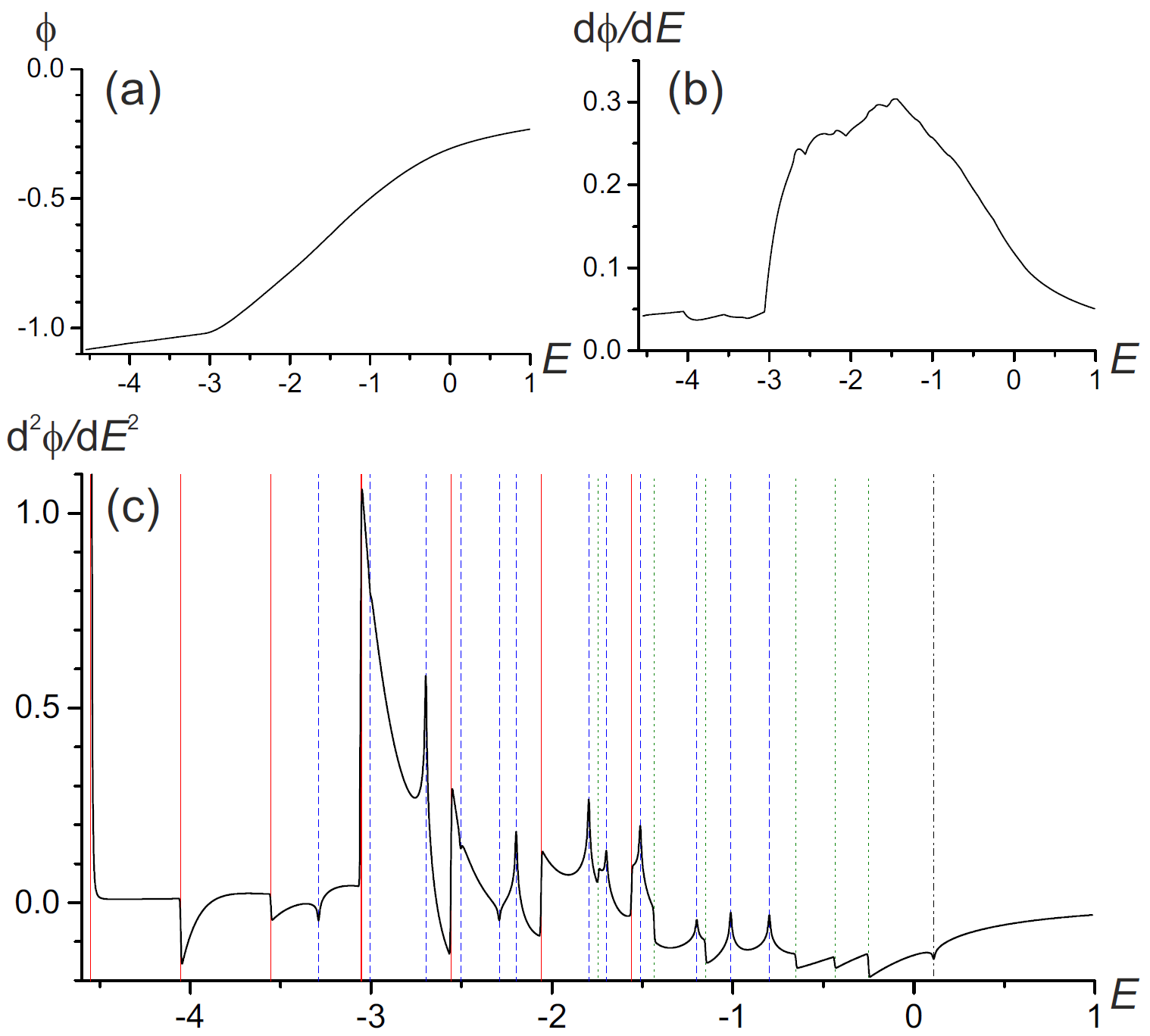 Due to the continuity equation
12 saddle points (3,1)
- log divergence
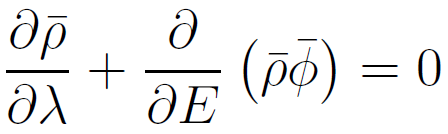 6 saddle points (3,2)
- jump
singularities in f of the same type as in r (except for the sign)
local maximum (3,3)
- log divergence
Conclusions
ESQPTs originate in stationary points of the Hamiltonian function
Nondegenerate stationary points: singularities classified uniquely and completely by two numbers:
(f – number of degrees of freedom, r – index of the stationary point)
Singularities occur in the ┌f-1┐- th derivative of the smooth level density or flow rate and are always of a jump / logarithmic divergence type
Degenerate stationary points: higher flatness of the stationary point shifts the discontinuity towards lower derivatives
References
P. Stránský, P. Cejnar, submitted to Physics Letters A (2016)
P. Stránský, M. Macek, P. Cejnar, Annals of Physics 345, 73 (2014)
P. Stránský, M. Macek, A. Leviatan, P. Cejnar, Annals of Physics 356, 57 (2015)
Thank you for your stationary points